ECE 252 / CPS 220 Advanced Computer Architecture ILecture 17Vectors
Benjamin Lee
Electrical and Computer Engineering
Duke University

www.duke.edu/~bcl15
www.duke.edu/~bcl15/class/class_ece252fall11.html
ECE252 Administrivia
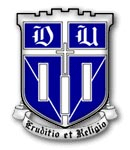 15 November – Homework #4 Due

Project Status
Plan on having preliminary data or infrastructure

ECE 299 – Energy-Efficient Computer Systems
www.duke.edu/~bcl15/class/class_ece299fall10.html
Technology, architectures, systems, applications
Seminar for Spring 2012. 
Class is paper reading, discussion, research project
In Fall 2010, students read >35 research papers.
In Spring 2012, read research papers. 
In Spring 2012, also considering textbook “The Datacenter as a Computer: An Introduction to the Design of Warehouse-scale Machines.”
ECE 252 / CPS 220
2
Last Time
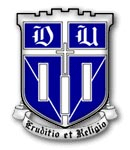 Simultaneous
Multithreading
Multiprocessing
Superscalar
Fine-Grained
Coarse-Grained
Time (processor cycle)
Thread 1
Thread 3
Thread 5
Thread 2
Thread 4
Idle slot
ECE 252 / CPS 220
3
Vector Processors
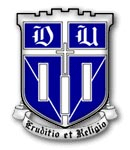 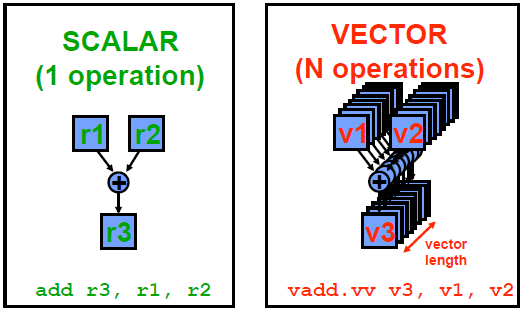 ECE 252 / CPS 220
4
Data-level Parallelism
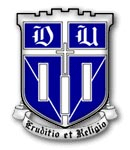 Vectors effective for data-level parallelism (DLP)
-- Vectors are most efficient way to exploit DLP
-- Superscalar (e.g., DLP as instruction-level parallelism) is less efficient 
-- Multiprocessor (e.g., DLP as thread-level parallelism) is less efficient

Scientific Computing
-- Weather forecasting, car-crash simulation, biological modeling
-- Vector processors were invented for supercomputing, but fell out of favor after the advent of multiprocessors

Multimedia Computing
-- Identical ops on streams or arrays of sound samples, pixels, video frames
-- Vector processors were revived for multimedia computing
ECE 252 / CPS 220
5
Vector Processor History
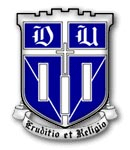 Vectors widely used for supercomputing (1970s-1990s)
-- Cray, CDC, Convex, TI, IBM

Transition away from vectors (1980s-1990s)
-- Fitting a vector processor into a single chip was difficult
-- Building supercomputers from commodity components was easier

Vectors are re-emerging as SIMD
-- SIMD – single instruction multiple data
-- SIMD provides short vectors in all ISAs
-- Provides multimedia acceleration
ECE 252 / CPS 220
6
Parts of a Vector Processor
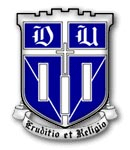 Scalar processor
-- Scalar register file (e.g., 32 registers)
-- Scalar functional units (arithmetic, load/store, etc…)

Vector register file
-- Each register is an array of elements
-- Example: 32 registers, each with 32 64-bit elements
-- MVL – maximum vector length = max # of elements per register

Vector functional units
-- Integer, floating-point, load/store, etc…
-- Some datapaths (e.g., ALUs) shared by vector, scalar units
ECE 252 / CPS 220
7
Parts of a Vector Processor
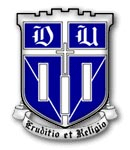 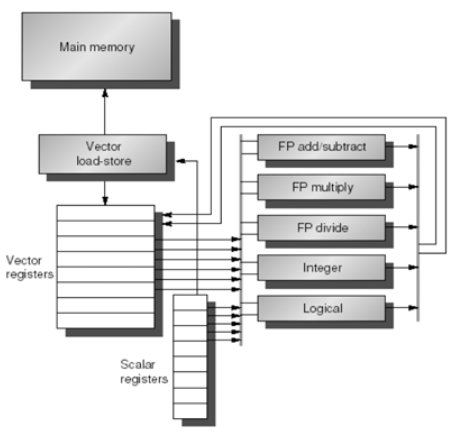 ECE 252 / CPS 220
8
Vector Supercomputers
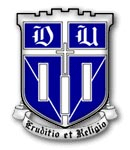 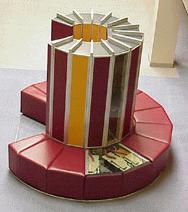 Cray-1, 1976

Scalar Unit
	- Load/Store architecture

Vector Extension
	- Vector registers
	- Vector instructions

Implementation
	- Hardwired control (no microcode)
	- Pipelined functional units
	- Interleaved memory system
	- No data caches
	- No virtual memory
ECE 252 / CPS 220
9
V0
V. Length
V. Mask
V1
V2
V3
V4
S0
V5
S1
V6
S2
V7
S3
S4
S5
S6
S7
Int Add
A0
A1
Int Logic
A2
A3
Int Shift
A4
A5
Pop Cnt
A6
A7
CIP
Cray-1 (1976)
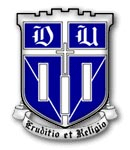 Vi
Vj
64 Element Vector Registers
Single Port
Memory

16 banks of 64-bit words
+ 
8-bit SECDED

80MW/sec data load/store

320MW/sec instruction
buffer refill
Vk
FP Add
Sj
FP Mul
( (Ah) + j k m )
Sk
FP Recip
Si
64
T Regs
(A0)
Si
Tjk
( (Ah) + j k m )
Aj
Ai
64 
B Regs
(A0)
Ak
Addr Add
Bjk
Ai
Addr Mul
NIP
64-bitx16
LIP
4 Instruction Buffers
ECE 252 / CPS 220
10
Scalar Registers
Vector Registers
r15
v15
r0
v0
[0]
[1]
[2]
[VLRMAX-1]
Vector Length Register
VLR
v1
Vector Arithmetic Instructions
ADDV v3, v1, v2
v2
v3
+
+
+
+
+
+
[0]
[1]
[VLR-1]
Vector Load and Store Instructions
LV v1, r1, r2
Vector Register
v1
Memory
Base, r1
Stride, r2
Vector Programming Model
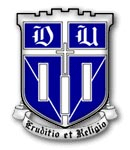 ECE 252 / CPS 220
11
Vector ISA Benefits
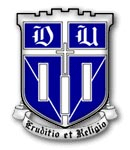 Compact – single instruction defines N operations
-- also fewer branches

Parallel – N operations are (data) parallel
-- no dependencies between vector elements
-- like VLIW, no complex hardware for dynamic scheduling
-- scalable; additional functional units give additional performance

Expressive – memory ops describe access patterns
-- vector memory ops exhibit continuous or regular access patterns
-- vector memory ops can prefetch and/or effectively use memory banks
-- amortize high latency for 1st element over large sequential pattern (bursts of data transfer…1st element incurs a long latency….subsequent elements are pipelined to produce a new element per cycle)
ECE 252 / CPS 220
12
Basic Vector Instructions
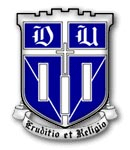 Suppose 64-element vectors

Instr		Operands	Operation		Comment
VADD.VV	V1, V2, V3	V1 = V2 + V3		vector + vector
VADD.SV		V1, R0, V2	V1 = R0 + V2		scalar + vector
VMUL.VV		V1, V2, V3	V1 = V2 * V3		vector x vector
VMUL.SV		V1, R0, V2	V1 = R0 * V2		scalar x vector

VLD		V1, R1		V1 = M[R1,…R1+63]	load, stride=1
VLDS		V1, R1, R2	V1 = M[R1,…R1+63*R2]	load, stride=R2
VLDX		V1, R1, V2	V1 = M[R1+V2(i), i=0 to 63]	indexed gather

VST		V1, R1		M[R1…R1+63] = V1	store, stride=1
VLDS		V1, R1, R2	M[R1,…R1+63*R2] = V1	store, stride=R2
VLDX		V1, R1, V2	M[R1+V2(i), i=0 to 63] = V1	indexed scatter
ECE 252 / CPS 220
13
Vector Code Example
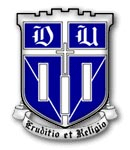 # C code		# Scalar Code		# Vector Code
for (i=0 ; i<64 ; i++)		LI R4, 64			LI VLR, 64
C[i] = A[i] + B[i]; 		loop:			VLD V1, R1
			L.D F0, 0 (R1)		VLD V2, R2
			L.D F2, 0 (R2)		ADD.VV V3, V1, V2
			ADD.D F4, F2, F0		VST V3, R3
			S.D F4, 0 (R3)
			DADDIU R1, 8	
			DADDIU R2, 8
			DADDIU R3, 8
			DSUBIU R4, 1
			BNEZ R4, loop

-- Load immediate (LI) with length of vector (64)
-- Vector length register (VLR)
ECE 252 / CPS 220
14
Vector Length
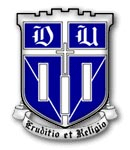 Vector register holds a max number of elements
-- MVL: Maximum vector length (e.g., 64)
-- But application vectors may not match MVL

Vector length register
-- VL: controls length of any vector operation (add, multiply, load, store)
-- Example: vadd.vv with VL10 is equivalent to:
	for(i=0; i<10; i++) {V1[i] = V2[i] + V3[i]}
-- Before vector instructions, VL is set to number less than or equal to MVL


How can we code applications where the vector length is not known until run-time?
ECE 252 / CPS 220
15
Strip Mining
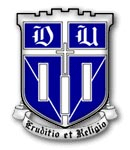 Strip Mining
-- Suppose application VL > MVL
-- Generate loop that handles MVL elements per iteration
-- Translate each loop iteration into a single vector instruction

Example: AX+Y
-- First loop for (N mod MVL) elements. Remaining loops for MVL elements

VL = (N mod MVL); 		# set VL to be a smaller vector
for (i=0 ; i<VL ; i++) 		# 1st-loop translates into a single set
	Y[i] = A*X[i] + Y[i];		# of vector instructions
low = (N mod MVL)		# low – strips off beginning elements
VL = MVL			# set VL to be max vector length
for (i=low ; i<N ; i++); 		# 2nd-loop translates into N/MVL sets
	Y[i] = A * X[i] + Y[i];		# of vector instructions
ECE 252 / CPS 220
16
Vector Instruction Execution
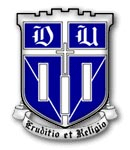 Use deep pipeline (fast clock) to execute operations for each vector element.

Simplify pipeline control because elements in vector are independent  no hazards.
V1
V2
V3
Six stage multiply pipeline
V3  V1 * V2
ECE 252 / CPS 220
17
Opt 1 – Chaining
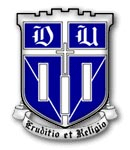 Consider the following code with vector length of 32
vmul.vv 	V1, V2, V3
vadd.vv	V4, V1, V5	# very long RAW hazard

Chaining
-- V1 is not a single entity, but a vector of individual elements
-- Pipeline forwarding can work for individual elements

Flexible Chaining
-- Chain any vector to any other active vector operation
-- Requires more read/write ports in the vector register file
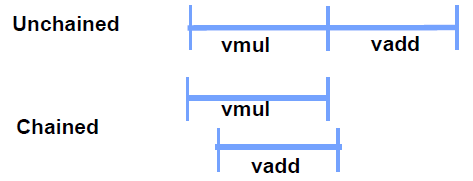 ECE 252 / CPS 220
18
A[20]
A[21]
A[22]
A[23]
A[5]
B[20]
B[21]
B[22]
B[23]
B[5]
A[16]
A[17]
A[18]
A[19]
A[4]
B[16]
B[17]
B[18]
B[19]
B[4]
A[12]
A[13]
A[14]
A[15]
A[3]
B[12]
B[13]
B[14]
B[15]
B[3]
C[10]
C[11]
C[2]
C[8]
C[9]
C[1]
C[4]
C[5]
C[6]
C[7]
C[0]
C[0]
C[1]
C[2]
C[3]
Opt 2 – Multiple Datapaths
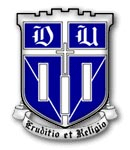 ADDV C,A,B
Execution using one pipelined datapath
Execution using four pipelined datapaths
1 adder  1 element / cycle
N cycles
4 adders  4 elements / cycle
N/4 cycles
ECE 252 / CPS 220
19
Opt 2+: Multiple Lanes
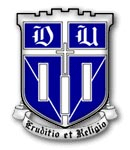 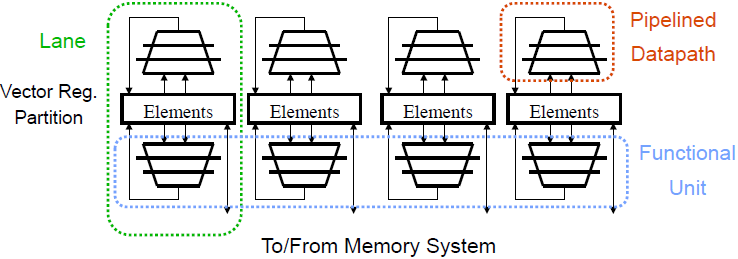 -- Vector elements interleaved across lanes
-- Example: V[0, 4, 8, …] on Lane 1, V[1, 5, 9,…] on Lane 2, etc. 

-- Compute for multiple elements per cycle 
-- Example: Lane 1 computes on V[0] and V[4] in one cycle

-- Modular, scalable design
-- No inter-lane communication needed for most vector instructions
ECE 252 / CPS 220
20
Opt 3 – Conditional Execution
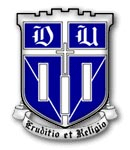 Suppose you want to vectorize this code:
for (i=0 ; i<N ; i++) { 
	if(A[i] != B[i]) {A[i] -= B[i]; } }

Solution: vector conditional execution
-- Add vector flag registers, single-bit mask per vector element
-- Use vector-compare to set the vector flag register
-- Use vector flag register to control vector-sub
-- Vector op executed only if corresponding flag element is set

vld			V1, Ra
vld 			V2, Rb
vcmp.neq.vv		M0, V1, V2	# vector compare for mask
vsub.vv		V3, V2, V1, M0	# conditional vadd
vst			V3, Ra
ECE 252 / CPS 220
21
Base
Stride
Vector Registers
Address Generator
+
0
1
2
3
4
5
6
7
8
9
A
B
C
D
E
F
Memory Banks
Vector Memory
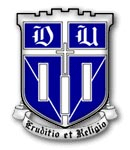 Multiple, interleaved memory banks (16)
Bank busy time (e.g., 4 cycles) is time before bank ready to accept next request
ECE 252 / CPS 220
22
Supercomputing to Multimedia
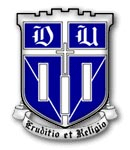 Support narrow data types
-- Allow each vector registers to store 16-, 32-, or 64-bit elements
-- Use a control register to indicate width of register elements

Support saturated and fixed-point arithmetic
-- Minor modification to functional units

Support element permutations for vector reductions
-- for(i=0 ; i<N ; i++) {S += A[i]}
-- Rewrite as:
	for(i=0 ; i<N ; i+=VL) {S[0:VL-1]+=A[i:i+VL-1];} 	# S[…], A[…] are
	for(i=0 ; i<VL ; i++) {S+=[S[i];}			# vectors of VL elements
-- First loop trivially vectorizable
-- Second loop vectorizable by splitting vector register S into two vector registers.  Take a binary-tree approach to reduction
ECE 252 / CPS 220
23
SIMD in Superscalar Processors
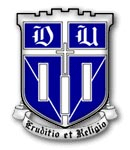 SIMD extends conventional ISA
-- SIMD – single instruction, multiple data
-- MMX, SSE, SSE-2, SSE-3, 3D-Now, Altivec, VIS

Objective: Accelerate multimedia processing
-- Define vectors of 16-, 32-bit elements in regular registers
-- Apply SIMD arithmetic on these vectors

Advantages
-- No vector register file, which would require additional area
-- Simple extensions (new opcodes, modified datapath)
ECE 252 / CPS 220
24
SIMD Challenges
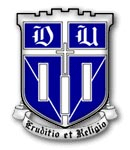 SIMD Vectors are short with fixed size
-- Cannot capture data parallelism wider than 64 bits
-- Recent shift from 64-bit to 128-bit vectors (SSE, Altivec)

SIMD does not support vector memory accesses
-- Strided or indexed access require equivalent multi-instruction sequences 
-- With vector memory accesses, much lower benefits in performance and code density
ECE 252 / CPS 220
25
SIMD versus Vectors
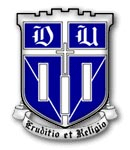 -- QCIF and CIF numbers are in clock cycles per frame
-- All other numbers are in clock cycles per pixel
-- MMX results assume no first-level cache misses
-- Courtesy: Christos Kozyrakis, Stanford
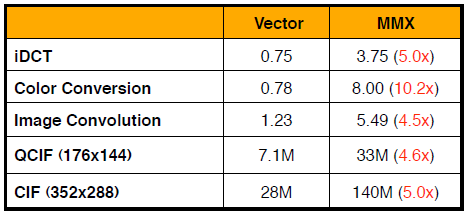 ECE 252 / CPS 220
26
Intel Larrabee
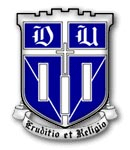 Vector Multiprocessor
-- 2-way superscalar, 4-way multi-threaded, in-order cores with vectors
-- Cores communicate on a wide ring bus
-- L2 cache is partitioned among the cores
	-- Provides high aggregate bandwidth
	-- Allows data replication and sharing
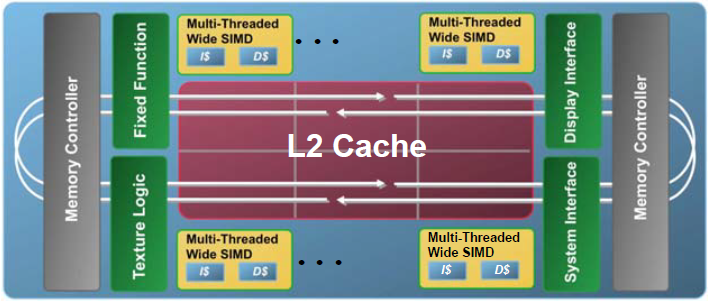 ECE 252 / CPS 220
27
Larrabee x86 Core
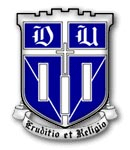 -- separate scalar, vector units with separate registers
-- scalar unit: in-order x86 core
-- vector unit: 16 32-bit ops/clock

-- short execution pipelines
-- fast access to L1 cache
-- direct connection to L2 cache subset

-- instructions support prefetch into L1 and L2 caches
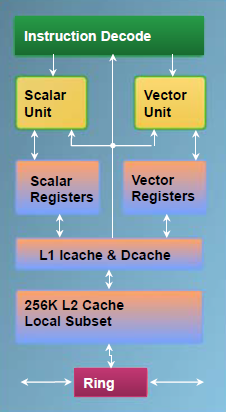 ECE 252 / CPS 220
28
Larrabee Vector Unit
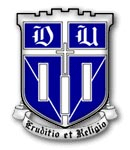 Vector Instruction Set
-- 32 vector registers (512 bits each)
-- vector load/store with scatter/gather
-- 8 mask registers for conditional exec.
-- mask registers select lanes for an instruction
-- mask registers allow separate execution kernels in each lane

Vector Instruction Support
-- Fast read from L1 cache
-- Numeric type conversion and replication in memory path
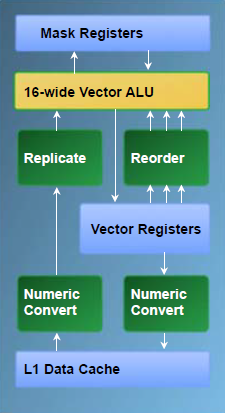 ECE 252 / CPS 220
29
Vector Power Efficiency
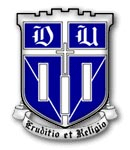 Power and Parallelism
-- Power(1-lane) = [capacitance] x [voltage]^2 x [frequency]
-- If we double number of lanes, we double peak performance
-- Then, if we halve frequency, we return to original peak performance.
-- But, halving frequency allows us to halve voltage
-- Power (2-lane) = [2 x capacitance] x [voltage/2]^2 x [frequency/2]
-- Power (2-lane) = Power(1-lane)/4 @ same peak performance	     

Simpler Logic
-- Replicate control logic for all lanes
-- Avoid logic for multiple instruction issue or dynamic out-of-order execution

Clock Gating
-- Turn-off clock when hardware is unused
-- Vector of given length uses specific resources for specific # of cycles-- Conditional execution (masks) further exposes unused resources
ECE 252 / CPS 220
30
Summary
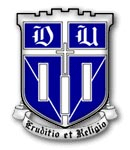 Vector Processors
-- Express and exploit data-level parallelism (DLP)

SIMD Extensions
-- Extensions for short vectors in superscalar (ILP) processors
-- Provide some advantages of vector processing at less cost
ECE 252 / CPS 220
31